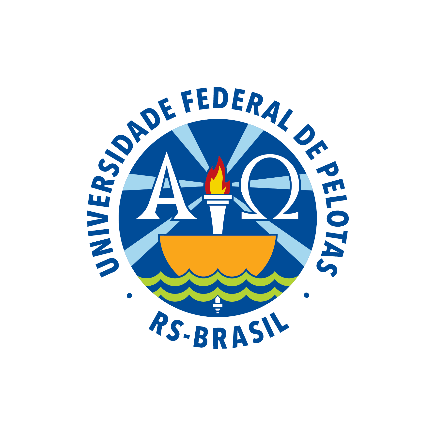 UNIVERSIDADE ABERTA DO SUSUNIVERSIDADE FEDERAL DE PELOTASEspecialização em Saúde da FamíliaModalidade a DistânciaTurma 8
Melhoria da atenção à saúde da pessoa com hipertensão arterial sistêmica e/ou diabetes mellitus na UBS Santo Expedito, Parelhas/RN
Especializando: Gorky Pelier Duran
Orientador: Mônica B. C. Vohlbrecht
Pelotas,  2015
INTRODUÇÃO
IMPORTÂNCIA DA AÇÃO PROGRAMÁTICA:

Possibilita melhor controle, diagnóstico e tratamento

Possibilita  prevenção de complicações e reabilitação

Garante melhor  qualidade de vida

Possibilita melhores possibilidades de desempenho social
INTRODUÇÃO
CARACTERIZAÇÃO DO MUNICÍPIO:

Oferece atendimento a uma população aproximada de 24.000 habitantes

Conta com oito Unidades Básicas de Saúde

Têm seis Unidades Básicas de Saúde Tradicionais

Disponibilidade de um NASF

Disponibilidade de um CEO
Especialidades: Psiquiatria, Ortopedia, Psicologia, Fonoaudiologia e Fisioterapia

Um hospital e uma maternidade em convênio com o SUS
INTRODUÇÃO
UBS:

Tradicional
Local adaptado 
01 Equipe Saúde da família
População 3.300 pessoas: Urbana
Temos cadastrados 252 hipertensos e 77 diabéticos
Não tem serviço de  Saúde Bucal
Tem apoio do  NASF
Fácil  acesso para os usuários
Antes da intervenção:
População alvo 684 hipertensos e 195 diabéticos

Cadastrados 196 (29%) hipertensos e 57 (29%) diabéticos 

Falta de registros adequados 

Falta de agendamentos e atraso nas consultas de controle

Atraso na realização de exames complementares

Baixa adesão dos usuários
Objetivo geral
Melhoria da atenção à saúde da pessoa com hipertensão arterial sistêmica e/ou diabetes mellitus na UBS Santo Expedito, Parelhas/RN
Metodologia
As ações foram desenvolvidas nos seguintes eixos:
 
Monitoramento e avaliação

Organização e gestão do serviço

Engajamento público 

Qualificação da prática clínica
Metodologia/Ações
Intervenção de 12 semanas

População alvo: 684 hipertensos, 195 diabéticos

Cadastro da população alvo
Atendimento individual na UBS e visita domiciliar

Qualificação/treinamento da equipe
Metodologia/Ações
Agendamento de consultas

Identificação de faltosos e busca ativa

Atividade educativa com população

Reuniões de equipe

Monitoramento

Avaliação
Monitoramento e avaliação:
Controle e cadastro em cada consulta 

Controle sobre a realização de exame clínico

Monitoramento dos usuários com exames laboratoriais em dia

Controle sobre o acesso aos medicamentos da Farmácia Popular/HIPERDIA

Avaliação das necessidades de atendimento odontológico

Controle sobre cumprimento das consultas

Qualidade dos registros

Estratificação de risco cardiovascular

Orientações nutricionais, prática de exercício físico, riscos do tabagismo e higiene bucal
Organização e gestão do serviço:
Criar registro de qualidade dos cadastros

Melhorar o acolhimento 

Garantir os materiais para os atendimentos 

Capacitação dos profissionais da unidade
 
Organizar visitas domiciliares para busca ativa dos faltosos

Priorizar atendimento dos usuários de alto risco 

Realizar atividades coletivas de educação em saúde
Engajamento público

 Informar a comunidade a existência do programa
 Orientação da comunidade
 Manutenção dos registros
 Participação da comunidade

	Qualificação da prática clínica

 Qualificação da equipe
 Orientações a comunidade
 Registros adequados
Logística
Protocolo: CAB Nº37 (HAS) e Nº36 (DM)

Ficha-Espelho

Planilha coleta de dados digital
OBJETIVOS ESPECÍFICOS/METAS
Objetivo 1: Ampliar a cobertura a hipertensos e/ou diabéticos

Meta 1.1: Cadastrar 100% dos hipertensos da área de abrangência no programa de atenção a hipertensão arterial e diabetes mellitus da unidade de saúde.

Meta 1.2: Cadastrar 100% dos diabéticos da área de abrangência no programa de atenção a hipertensão arterial e diabetes mellitus da unidade de saúde.
Resultado: 36,8% = 252 (HAS);  39,5% = 77 (DM)Cobertura do programa de atenção ao  hipertenso e/ou diabético na unidade de saúde
Figura 1: Cobertura do programa de atenção ao hipertenso na unidade de saúde. Parelhas/RN, 2015.
Figura 2: Cobertura do programa de atenção ao diabético na unidade de saúde. Parelhas/RN, 2015.
Meta: 100%
Dificuldades na meta de cobertura:
Redução do período da intervenção

Equipe de trabalho incompleta

Baixa adesão dos usuários
Objetivo 2: Melhorar a qualidade de atenção à diabéticos e/ou hipertensos.
Meta 2.1 e 2.2: Realizar exame clínico apropriado em 100% dos hipertensos e diabéticos

Meta 2.3 e 2.4: Garantir a 100% dos hipertensos e diabéticos a realização dos exames complementares em dia de acordo com protocolo. 

Meta 2.5 e 2.6: Priorizar a prescrição de medicamentos da farmácia popular para 100% dos hipertensos e diabéticos cadastrados na unidade de saúde.

Meta 2.7 e 2.8:  Avaliação das necessidades de atendimento odontológico em 100% dos hipertensos e diabéticos.
Resultado: 97,6% = 246 (HAS)  e    98,7% = 76 (DM)Proporção de hipertensos e/ou diabéticos com exame clínico apropiado
Figura 3: Proporção de hipertensos com o exame clínico em dia de acordo com o protocolo. Parelhas/RN, 2015.
Figura 4: Proporção de diabéticos com o exame clínico em dia de acordo com o protocolo. Parelhas/RN, 2015.
Meta: 100%
Dificuldade na meta de hipertensos e/ou diabéticos com exame clínico apropriado
Usuários faltosos a consulta de controle

Falta de registros adequados para monitoramento

Dificuldade no agendamento das consultas
Resultado: 90,9% = 229 (HAS)   e   85,7% = 66 (DM)Proporção de hipertensos e/ou diabéticos com exames complementares em dia
Figura 4: Proporção de hipertensos com os exames complementares em dia de acordo com o protocolo. Parelhas/RN, 2015.
Figura 5: Proporção de diabéticos com os exames complementares em dia de acordo com o protocolo. Parelhas/RN, 2015.
Meta: 100%
Dificuldades na meta de proporção de hipertensos e/ou diabéticos com exames complementares em dia
Registro inadequado destas informações

Falta de seguimento e controle adequado

Desconhecimento dos usuários da periodicidade dos exames

Falta de recursos e materiais
Resultado:
Meta 100% alcançada na  proporção de hipertensos e/ou diabéticos com prescrição de medicamentos da Farmácia Popular/HIPERDIA priorizada. 

Meta 100% alcançada na proporção de hipertensos e/ou diabéticos com avaliação da necessidade de atendimento odontológico.
Objetivo 3: Melhorar a adesão de hipertensos e/ou diabéticos ao programa
Meta 3.1 e 3.2: Buscar 100% dos hipertensos e/ou diabéticos faltosos as consultas na unidade de saúde, conforme a periodicidade recomendada

Resultado:

Meta 100% alcançada em cada mês na proporção de hipertensos e/ou diabéticos faltosos com busca ativa
Objetivo 4: Melhorar o registro das informações
Meta 4.1 e 4.2: Manter ficha de acompanhamento de 100% dos hipertensos e/ou diabéticos cadastrados na unidade de saúde.
Resultado: 98,8% = 249 (HAS)   e   94,8% = 73 (DM)Proporção de hipertensos e/ou diabéticos com registro adequado na ficha de acompanhamento
Figura 7: Proporção de diabéticos com registro adequado na ficha de acompanhamento. Parelhas/RN, 2015.
Figura 6: Proporção de hipertensos com registro adequado na ficha de acompanhamento. Parelhas/RN, 2015.
Meta: 100%
Dificuldades na meta de proporção de hipertensos e/ou diabéticos com registro adequado na ficha de acompanhamento
Equipe de trabalho incompleta 

Falta de capacitação  adequada dos ACSs

Falta de registro e cadastro adequado
Objetivo 5: Mapear hipertensos e diabéticos de risco para doenças cardiovasculares.
Meta 5.1 e 5.2: Realizar a estratificação de risco cardiovascular em 100% dos hipertensos e diabéticos cadastrados na unidade de saúde.
 

Meta 100% alcançada em todos os meses na proporção para hipertensos e diabéticos com estratificação de risco cardiovascular em dia.
Objetivo 6: Promover a saúde de hipertensos e diabéticos
Meta 6.1 e 6.2: Garantir orientação nutricional sobre alimentação saudável a 100% dos hipertensos e diabéticos

Meta 6.3 e 6.4: Garantir orientação em relação à prática regular de atividade física a 100% dos hipertensos e diabéticos.

Meta 6.5 e 6.6: Garantir orientação sobre os riscos do tabagismo a 100% dos hipertensos e diabéticos.

Meta 6.7 e 6.8. Garantir orientação sobre higiene bucal a 100% dos hipertensos e diabéticos.
Resultados:
Meta 100% alcançada em todos os meses na proporção de hipertensos e diabéticos com orientação nutricional sobre alimentação saudável. 

Meta 100% alcançada em todos os meses na proporção de hipertensos e diabéticos com orientação sobre a prática de atividade física regular.
Resultados:
Meta 100% alcançada em todos os meses na proporção de hipertensos e diabéticos que receberam orientação sobre os riscos de tabagismo.

Meta 100% alcançada em todos os meses na proporção de hipertensos e diabáticos que receberam orientação sobre higiene bucal.
Discussão
Importância da intervenção para equipe

Maior capacitação e superação profissional
Melhor integração da equipe nas ações de saúde 
Maior  nível de responsabilidade e comprometimento de cada profissional
Importancia da intervenção para o serviço
Melhor planejamento das ações de saúde 

Melhorou o acolhimento dos usuários 

Atendimento diferenciado dos usuários de alto risco

Possibilitou aumentar os agendamentos e diminuir as demandas espontâneas

Melhor organização do serviço
Importância da intervenção para comunidade
A comunidade percebeu mais presença da equipe nas ruas

Aumento do trabalho comunitário

 Melhor adesão e participação comunitária 

Aumento do nível de conhecimento da população sobre fatores de risco para a saúde

Melhor acolhimento na UBS
Nível	de incorporação da intervenção à rotina do serviço
Continuamos realizando busca ativa de usuários faltosos 

Continuamos agendando consultas e melhorando o acolhimento 

Continuamos com a manutenção dos registros 
 
Ainda é necessário maior esforço e luta diária para que a população continue aceitando a intervenção
Reflexão crítica sobre o processo de aprendizagem
Possibilitou um conhecimento mais integral de minha população

Aprendi a ter mais paciência para escutar as queixas dos usuários

Aprendi a interagir mais com a comunidade

Cada espaço do curso aportou positivamente para hoje me sentir mais preparado e com disposição para continuar meu trabalho

Ajudou na minha superação pessoal e profissional
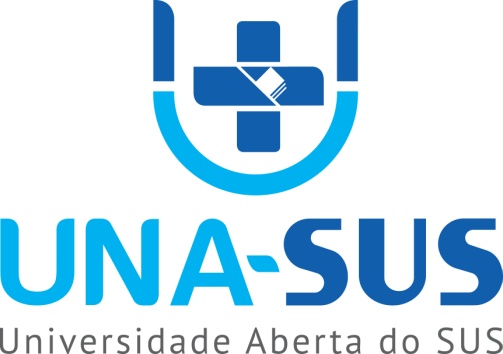 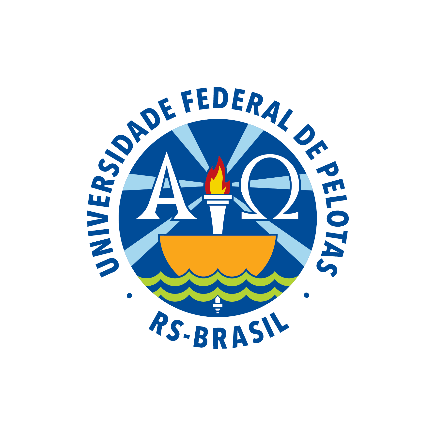 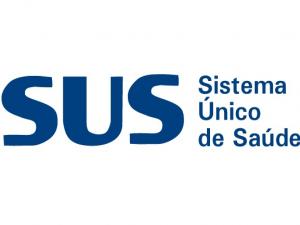 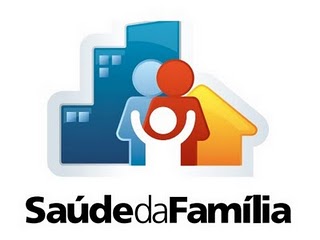